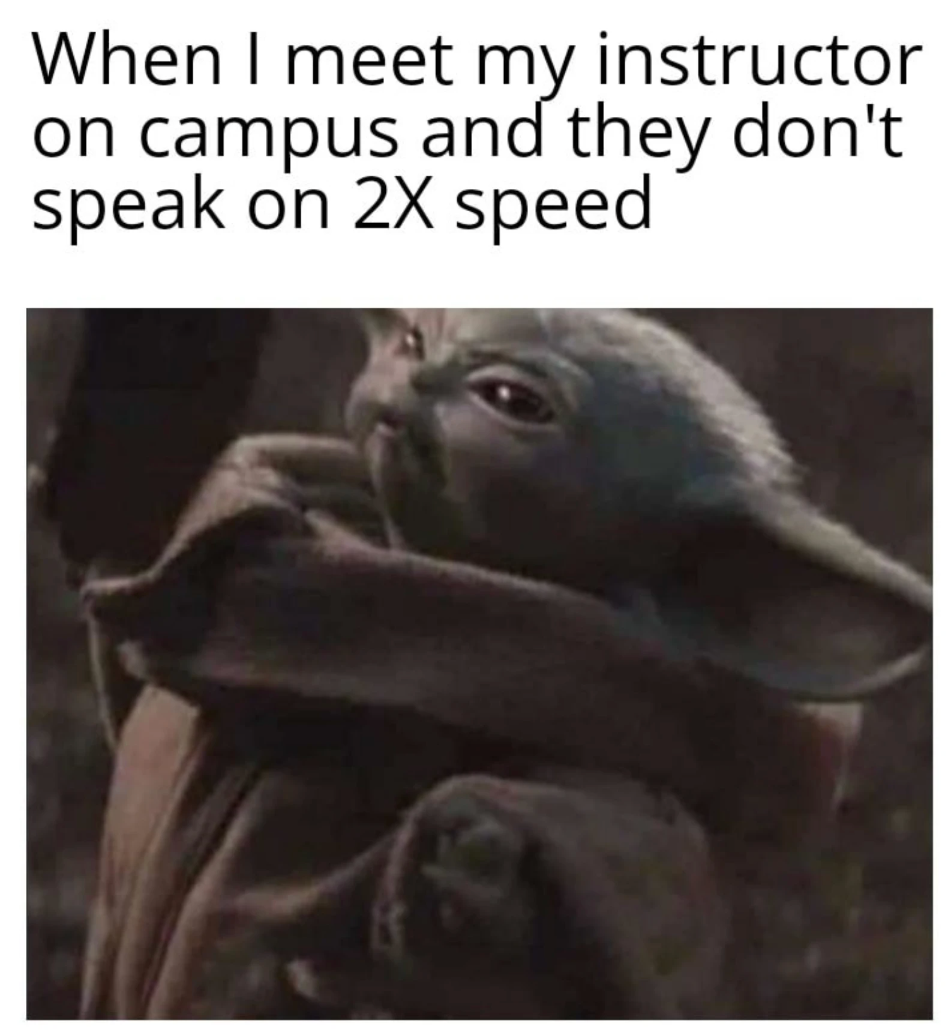 Using Panopto Quizzes as Real-Time “Accountability Buddies”

Lillian Zwemer, PhD (she/her) Teaching Assistant Professor 
Biology Department at UNC Chapel Hill
Strategy 1: Using Quizzes to Give Students real-time feedback on their facility with content or skills
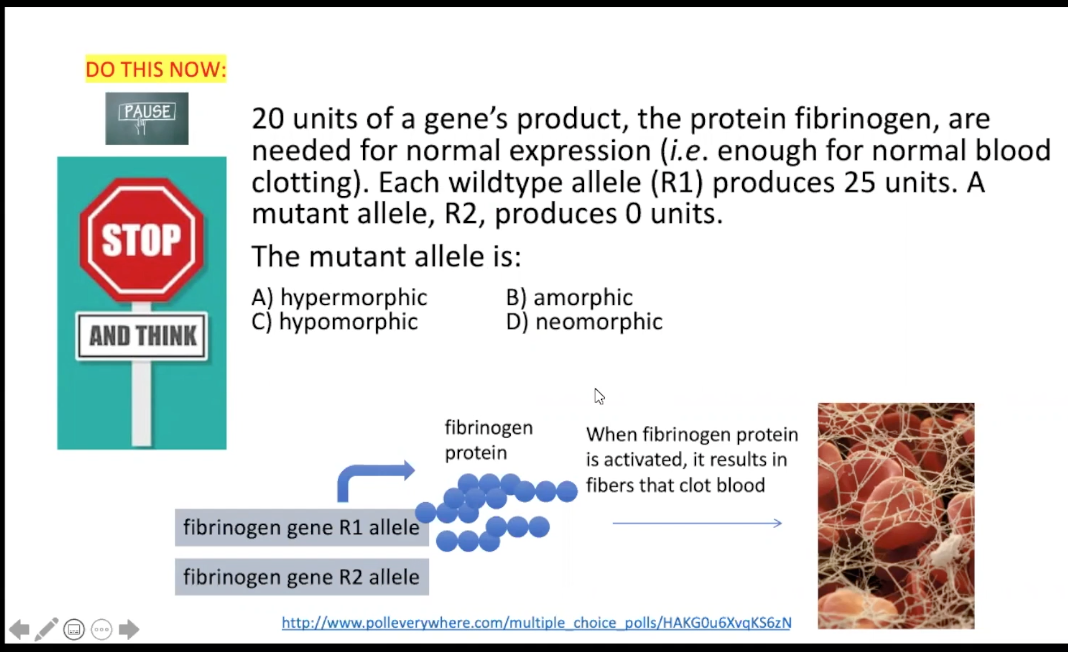 Strategy 1: Using Quizzes to Give Students real-time feedback on their facility with content or skills
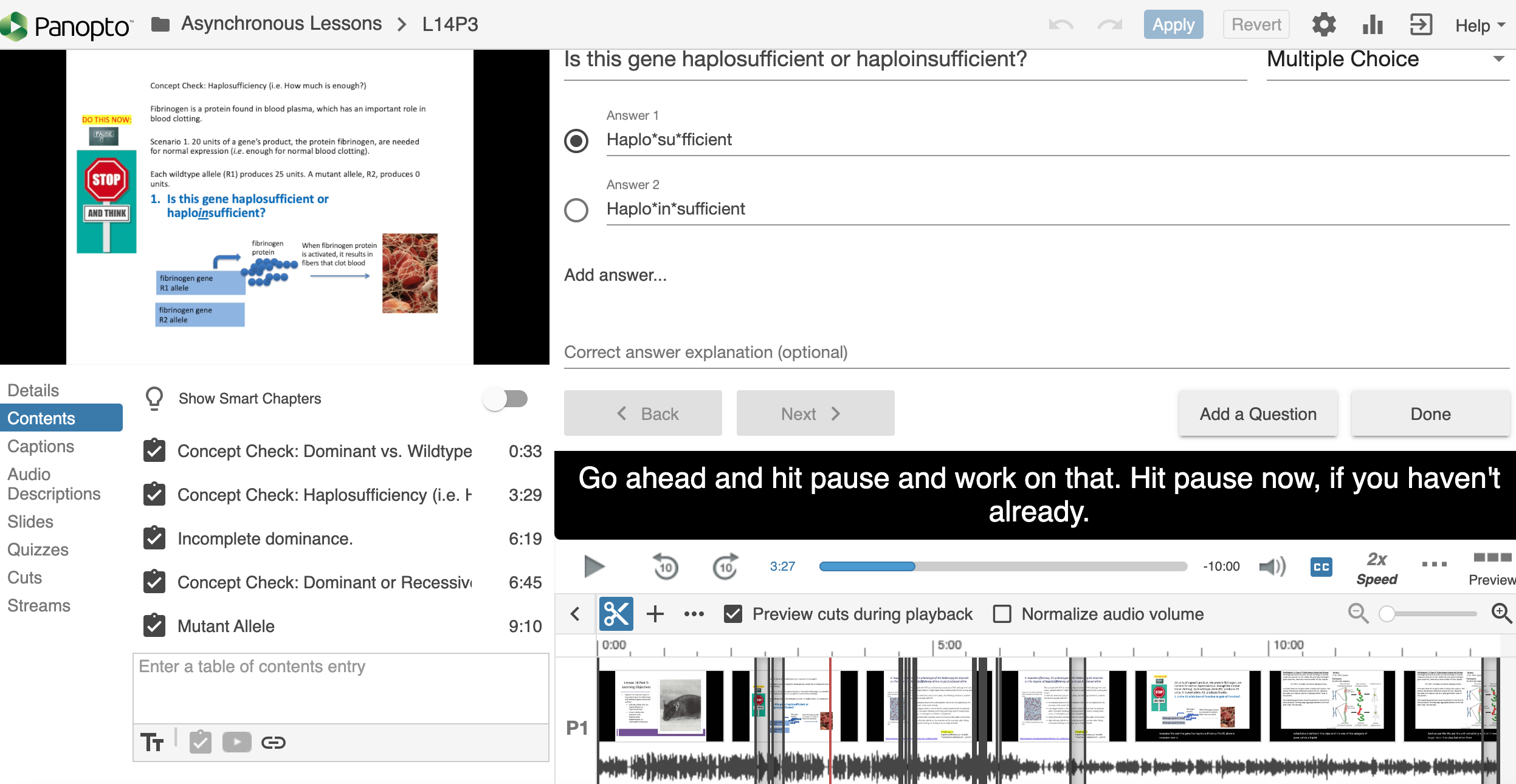 Strategy 1: Using Quizzes to Give Students real-time feedback on their facility with content or skills
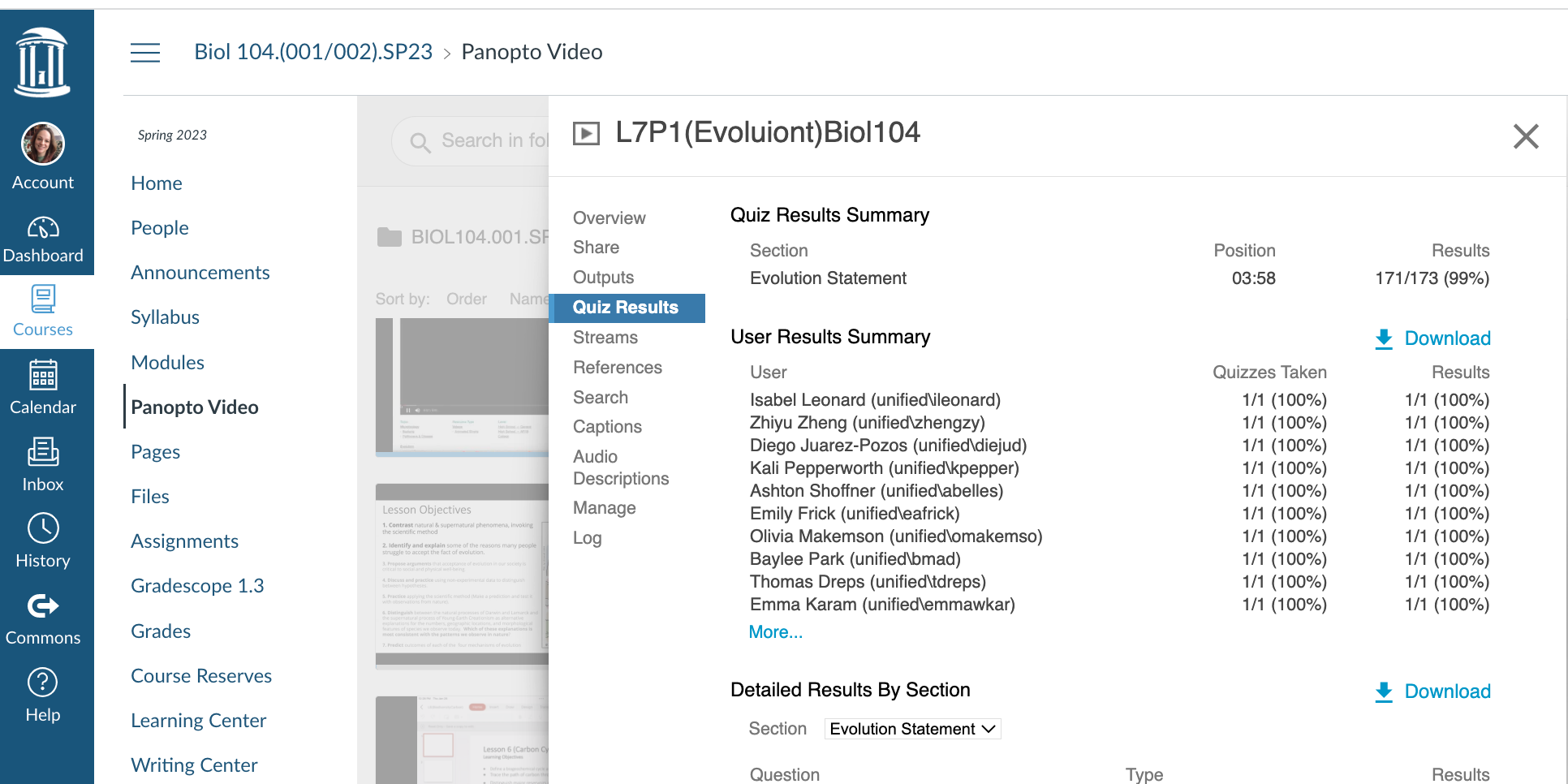 Logistics: Want to See Results? 

Video > Settings (Gear) > Quiz Results 

From this tab, you can see Quiz Results Summary which shows the total number of correct answers and questions as well as the percentage correct for each quiz.
(student names covered for privacy)
Motivating Concern: Passive “Learning” for Asynchronous Lessons
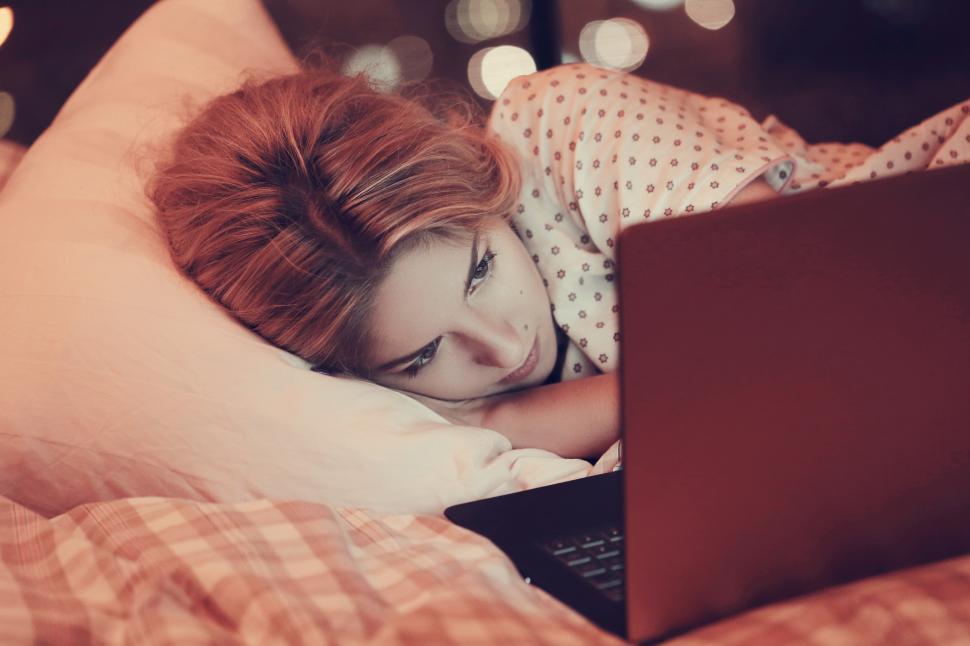 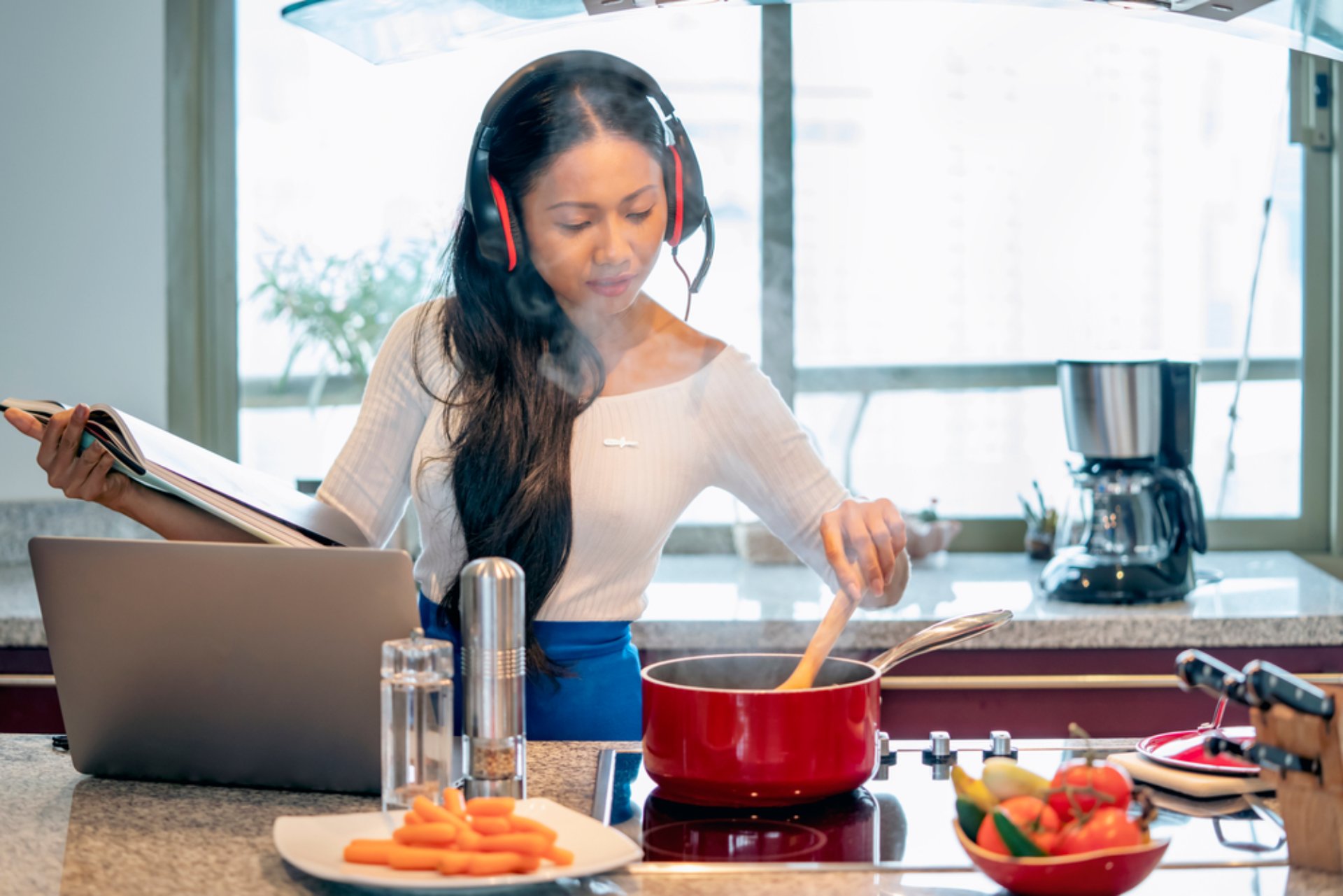 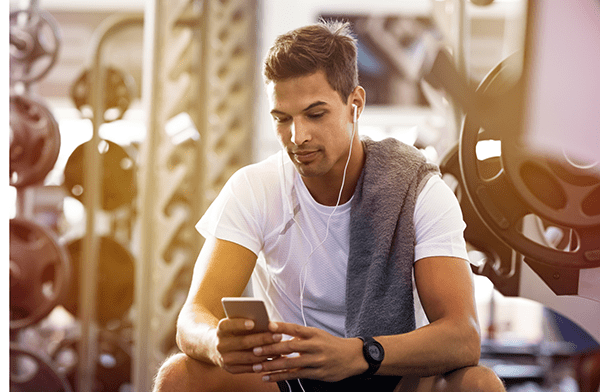 Motivating Concern: Passive “Learning” for Asynchronous Lessons
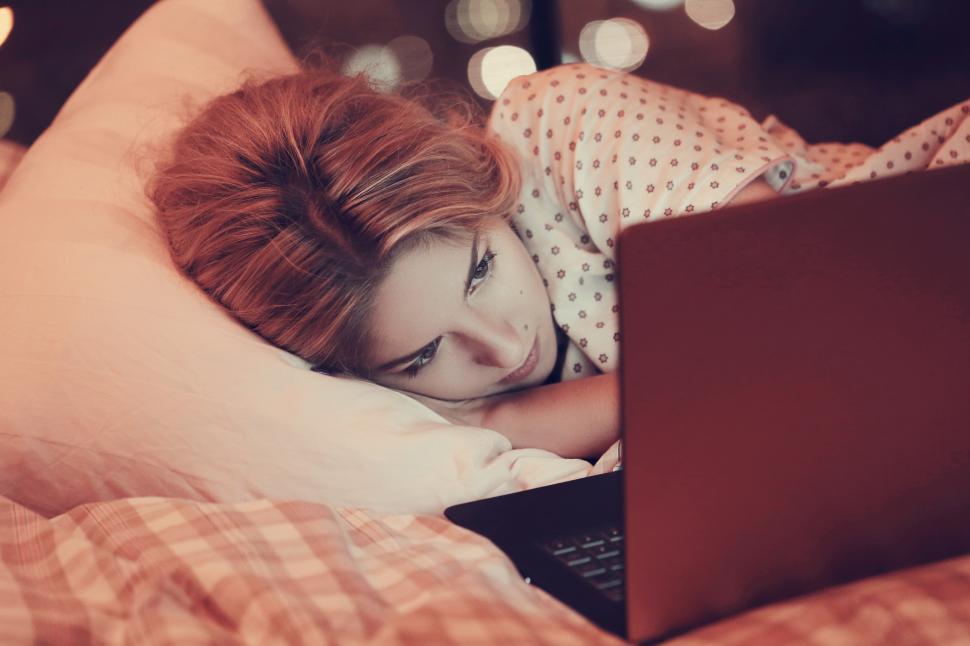 Symptom of a larger issue: Misconception that education is a consumer product …
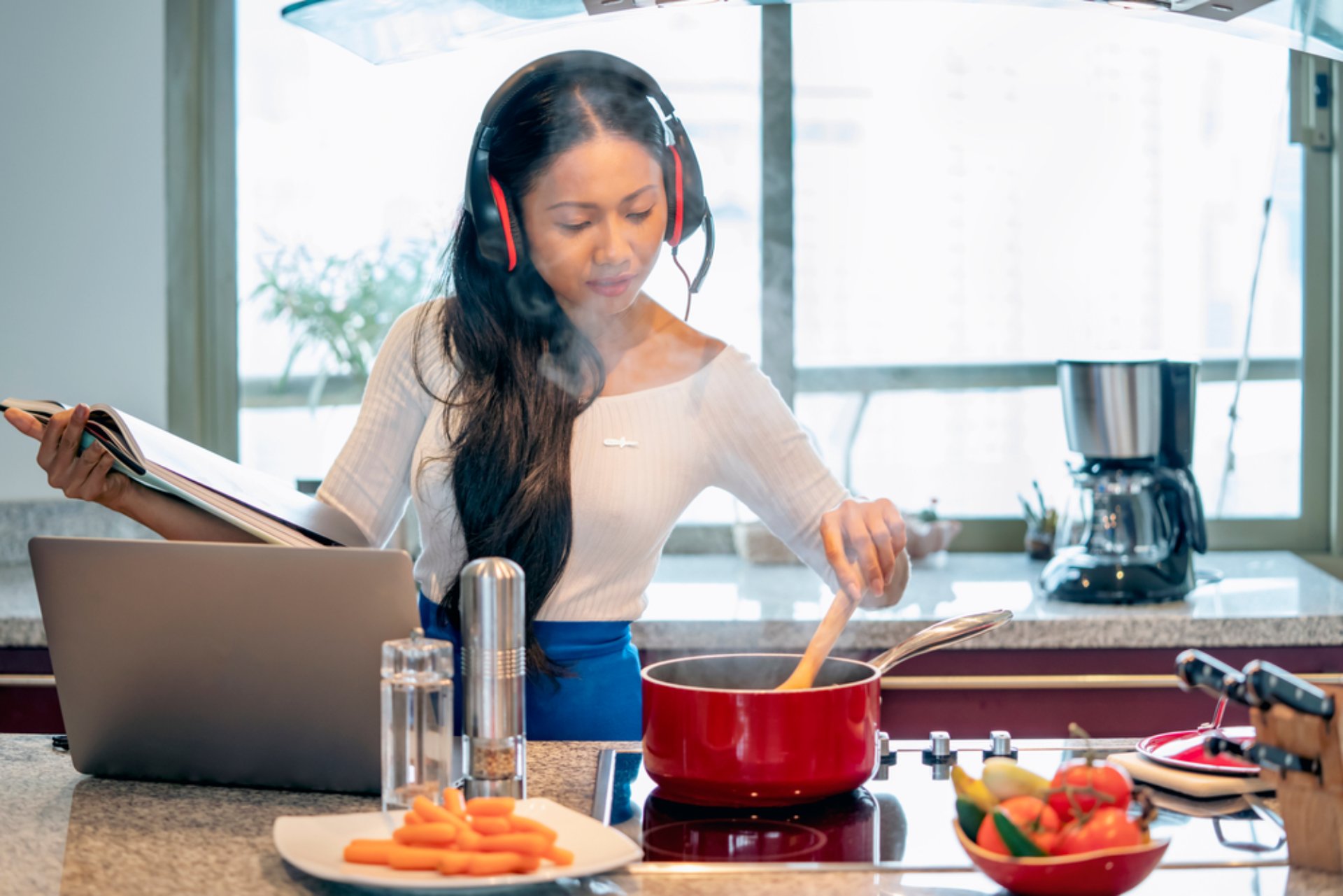 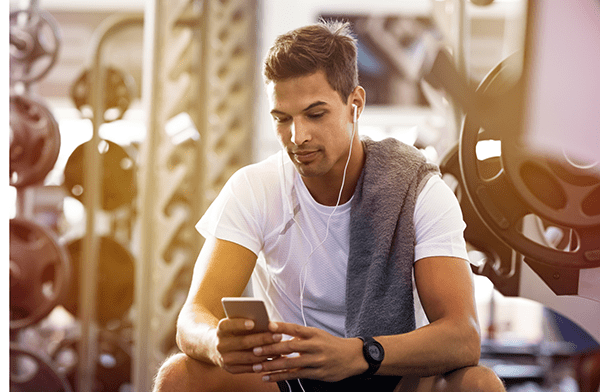 Motivating Concern: Passive “Learning” for Asynchronous Lessons
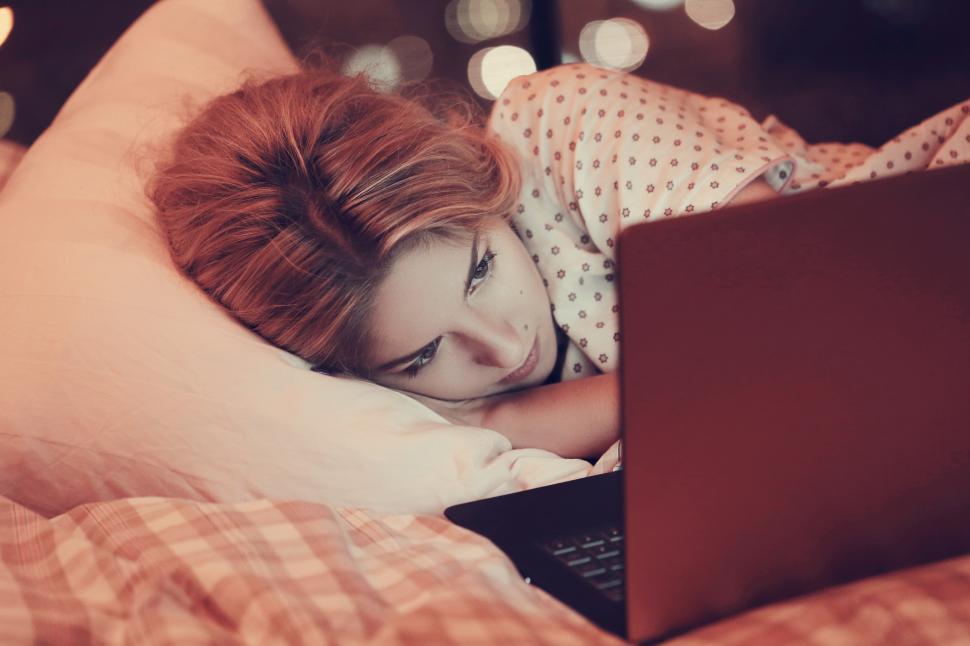 Symptom of a larger issue: Misconception that education is a consumer product… 

…rather than

a collaborative creation for which they themselves are primarily responsible

“It is my job to teach, but it is your job to learn”
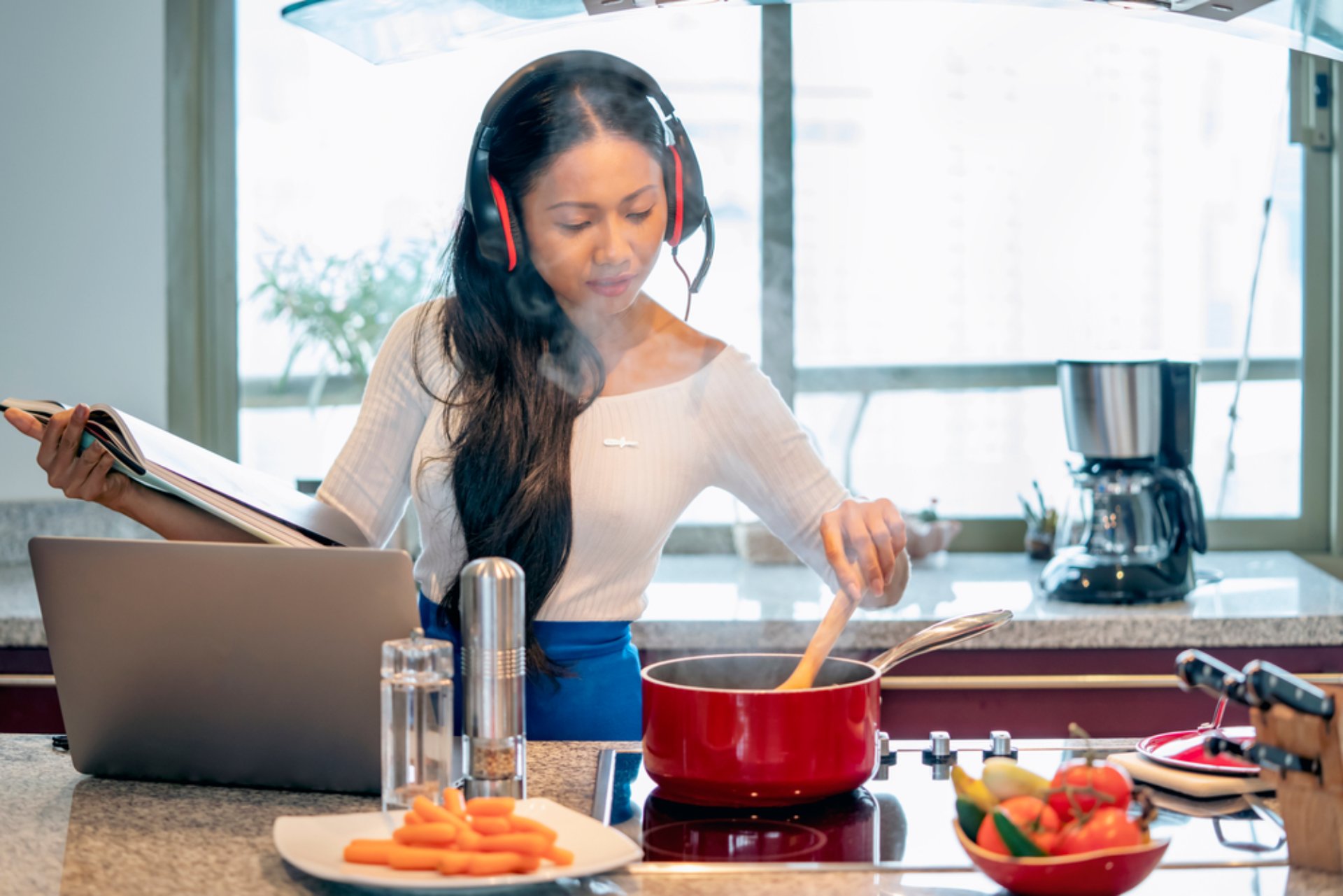 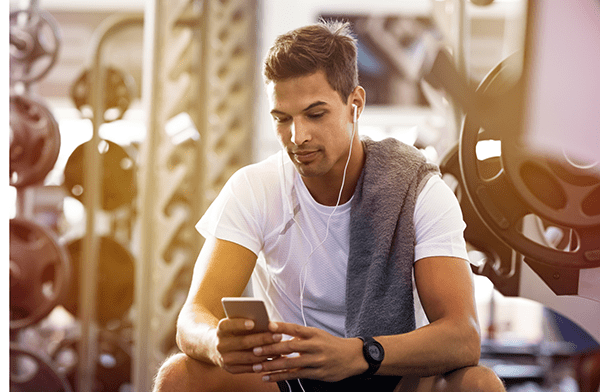 Motivating Concern: Passive “Learning” for Asynchronous Lessons
How can I combat this cultural misconception and continuously promote more realistic expectations around learning? 


How can I help my students increase their self-awareness as learners? 

What will motivate my students to fully engage, rather than “multitask”?
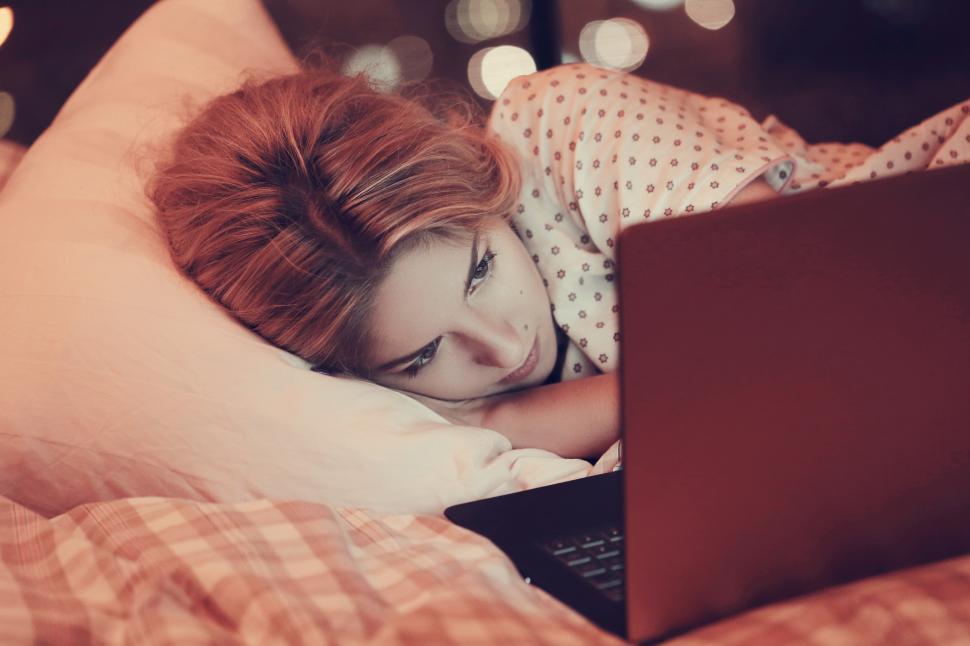 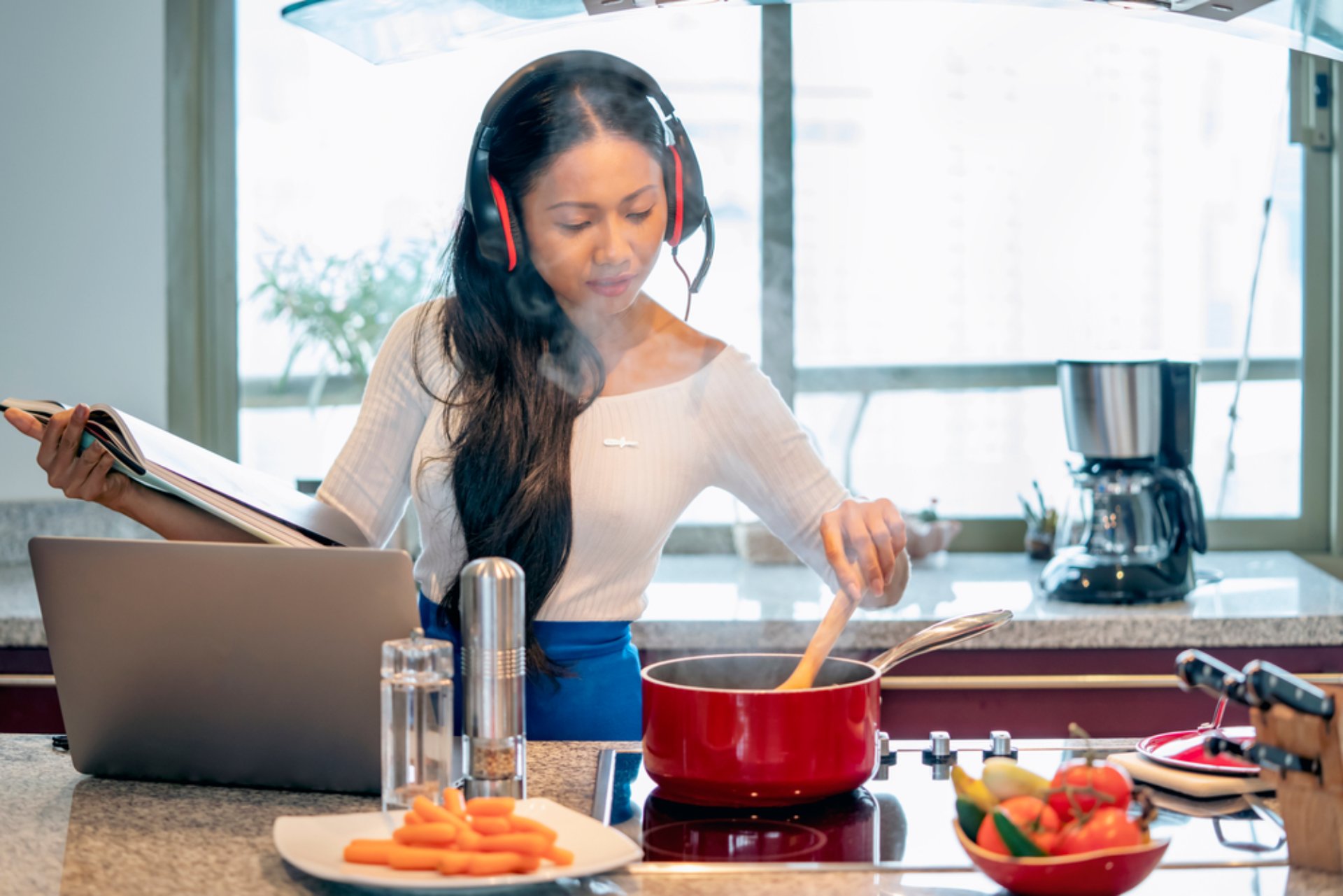 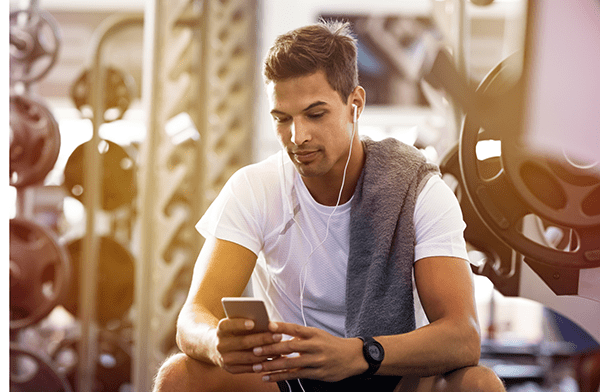 ?
Watching the video = Learning
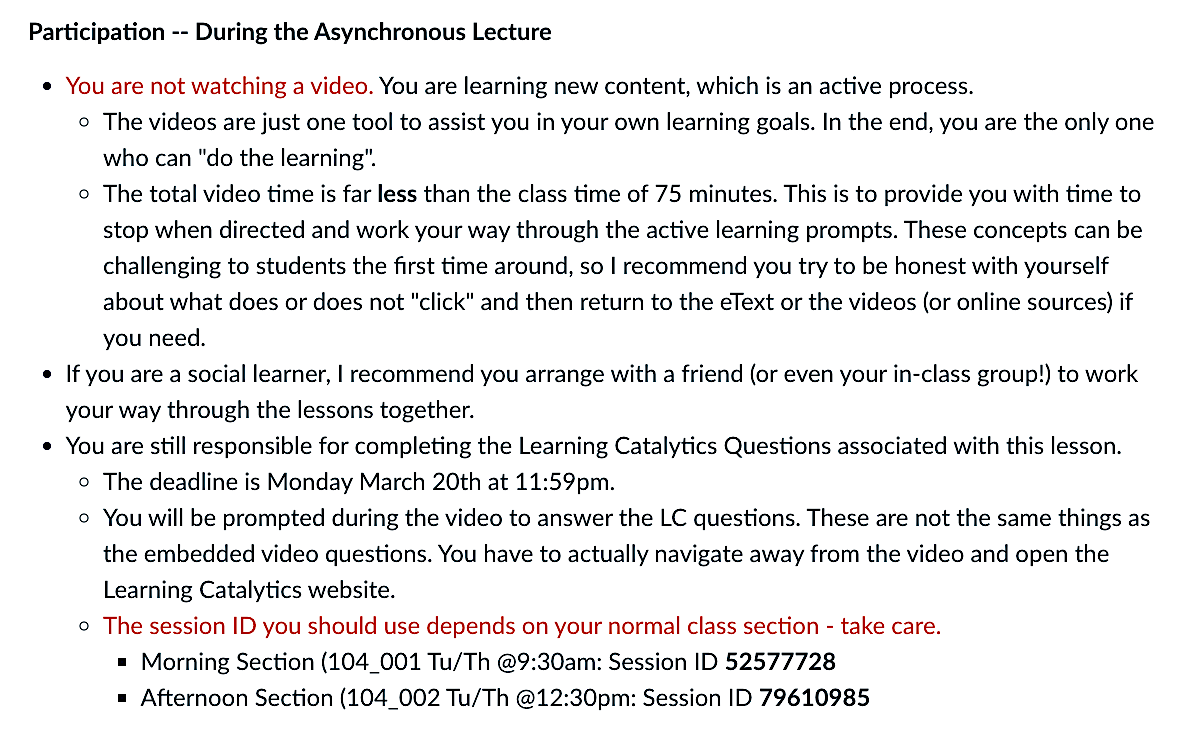 ?
Watching the video = Learning
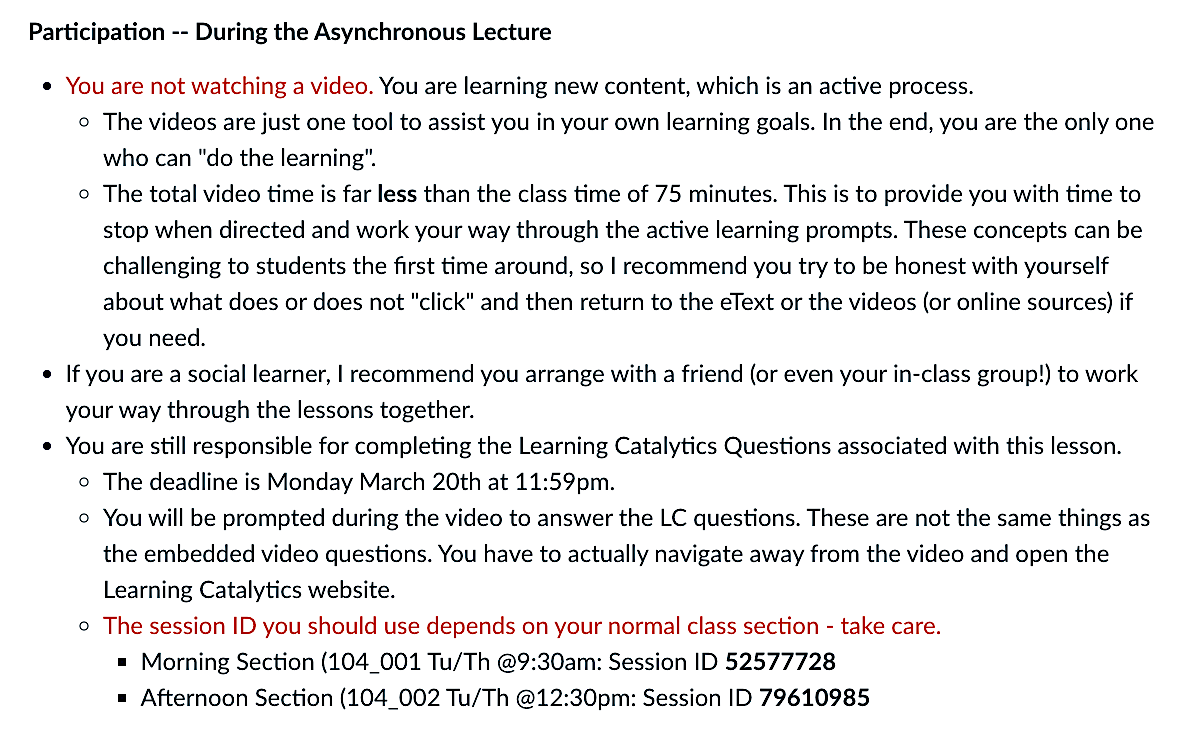 ?
Watching the video = Learning
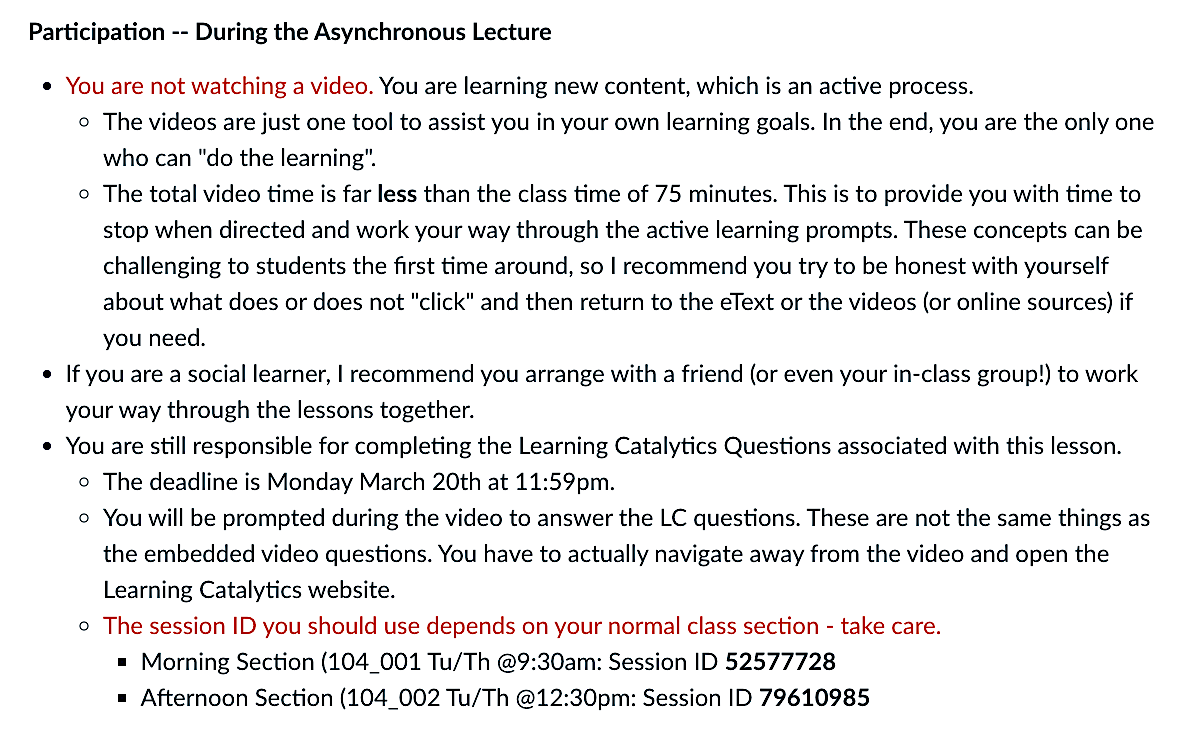 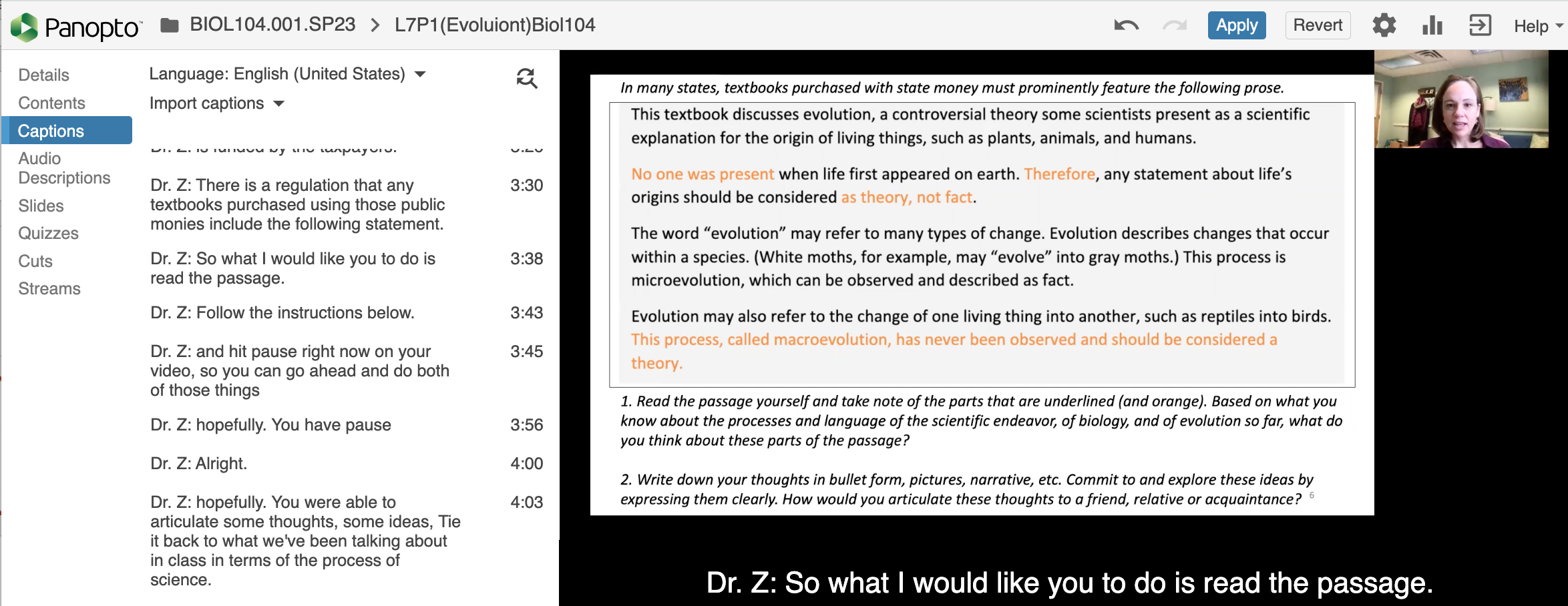 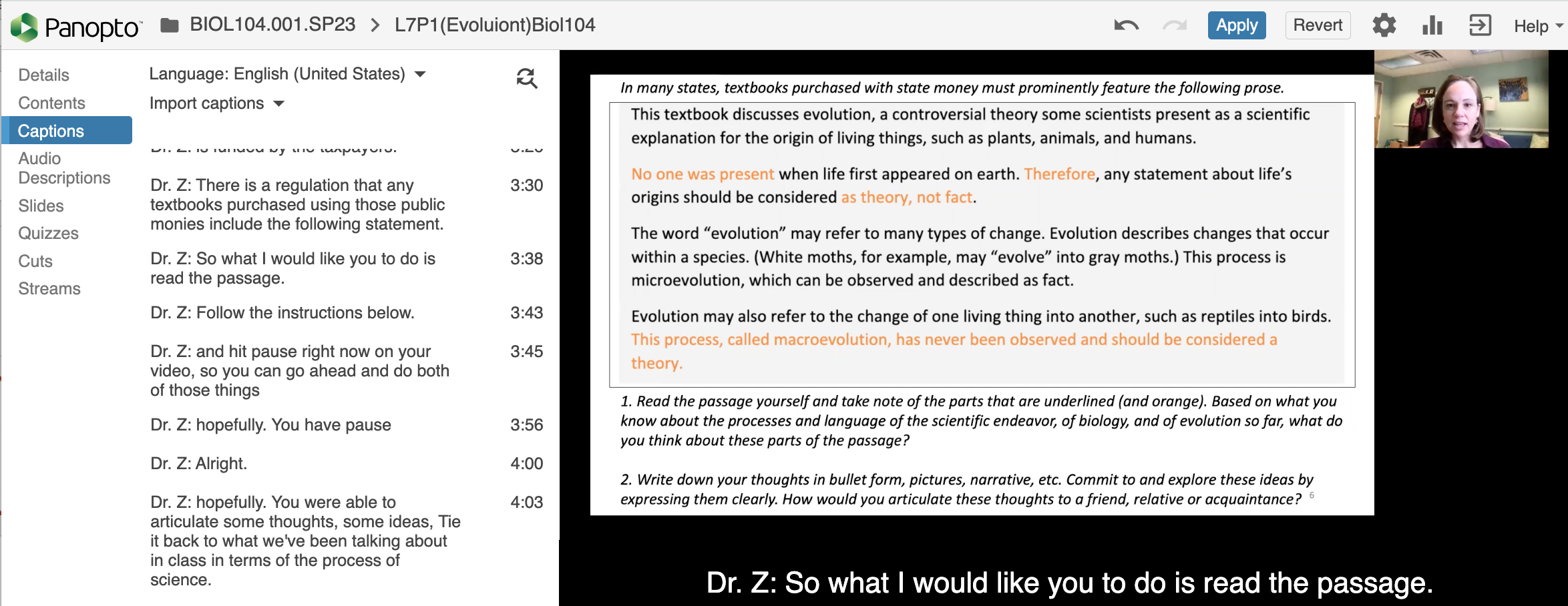 Strategy 2: Using Quizzes to nudge or re-norm behavior related to independent active learning
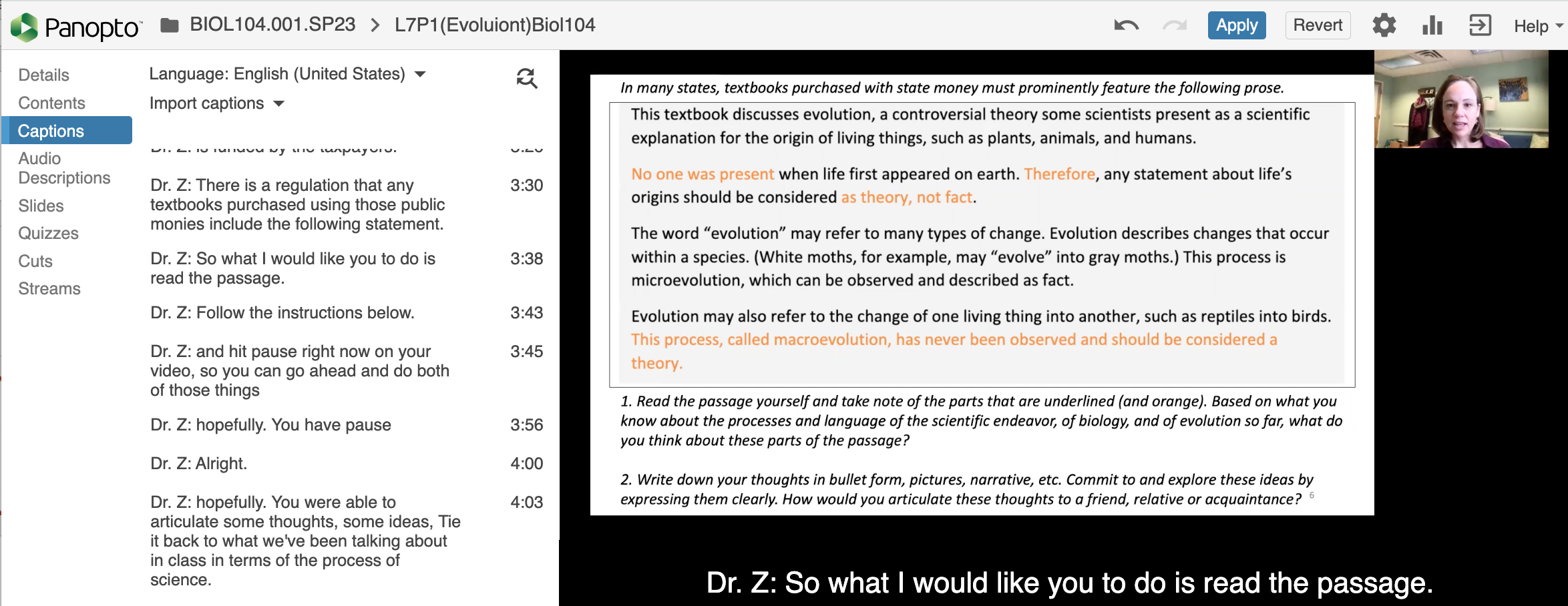 Dr. Z: Hit pause now on your video, so you can go ahead and do both of those things

Dr. Z: hopefully, you have paused.
Strategy 2: Using Quizzes to nudge or re-norm behavior related to independent active learning (like a rumble strip on the highway for student who “fall asleep at the wheel”)
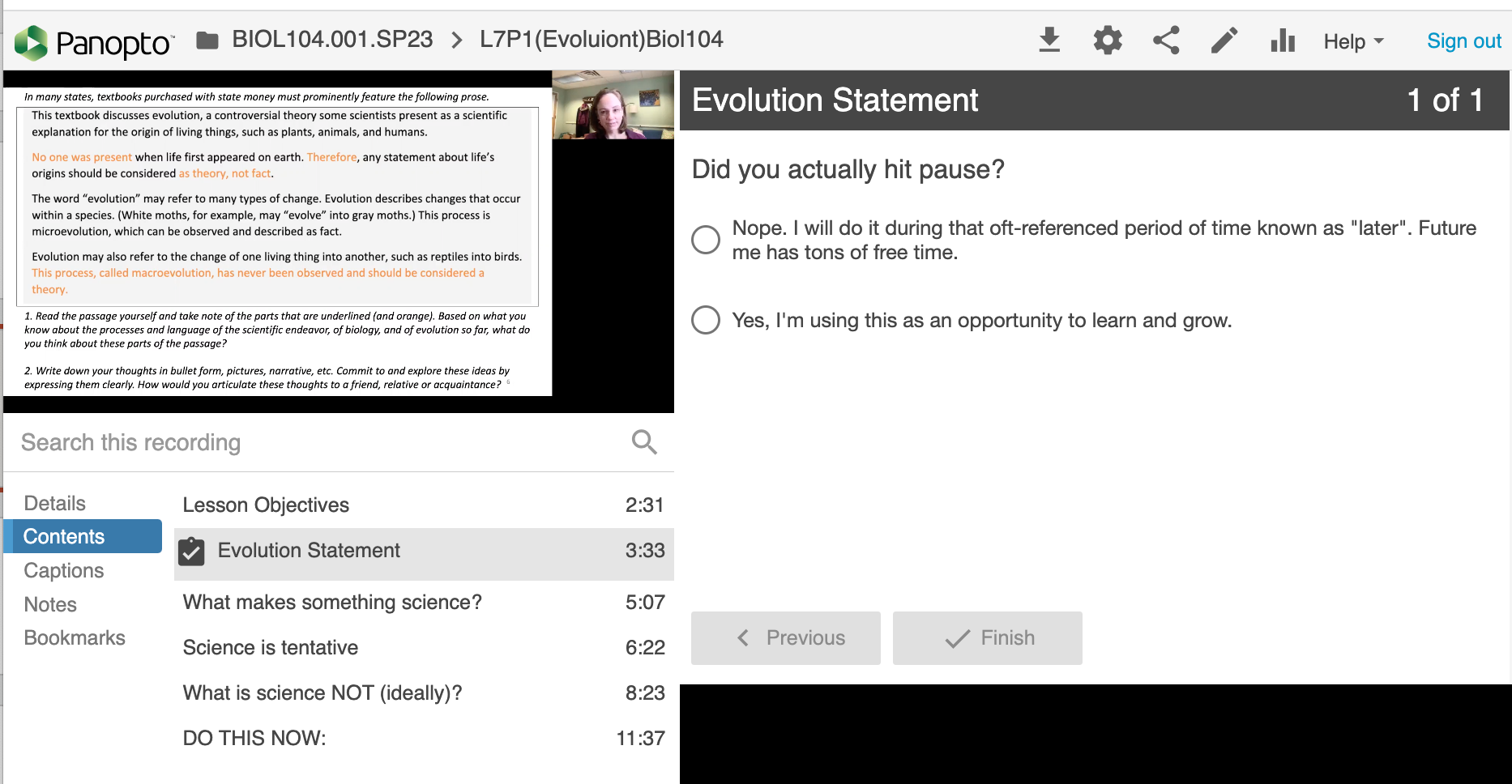 Strategy 3: Using Quizzes to Answer Content FAQs
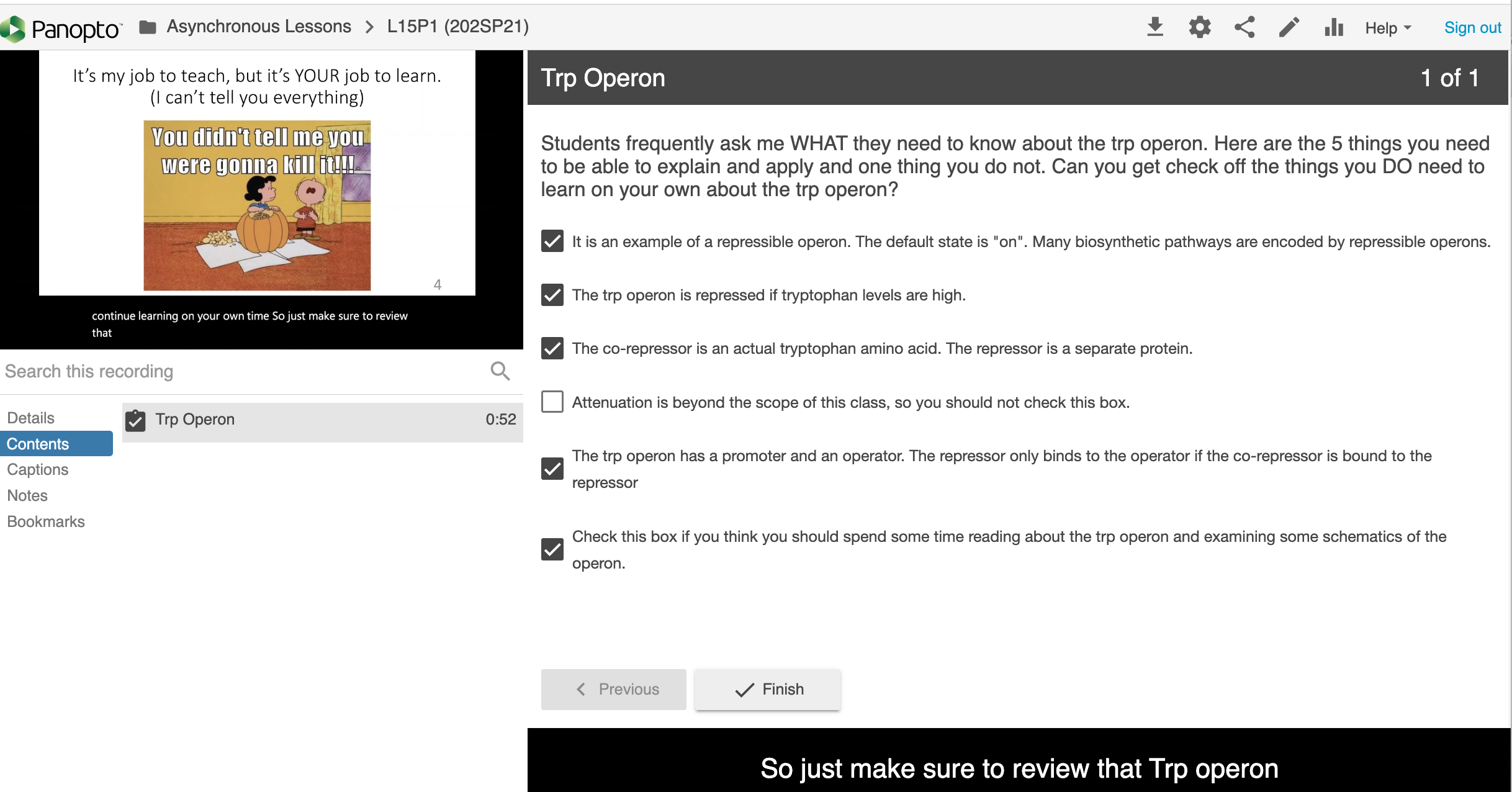 Strategy 4: Using Quizzes to add comments connecting content across lectures
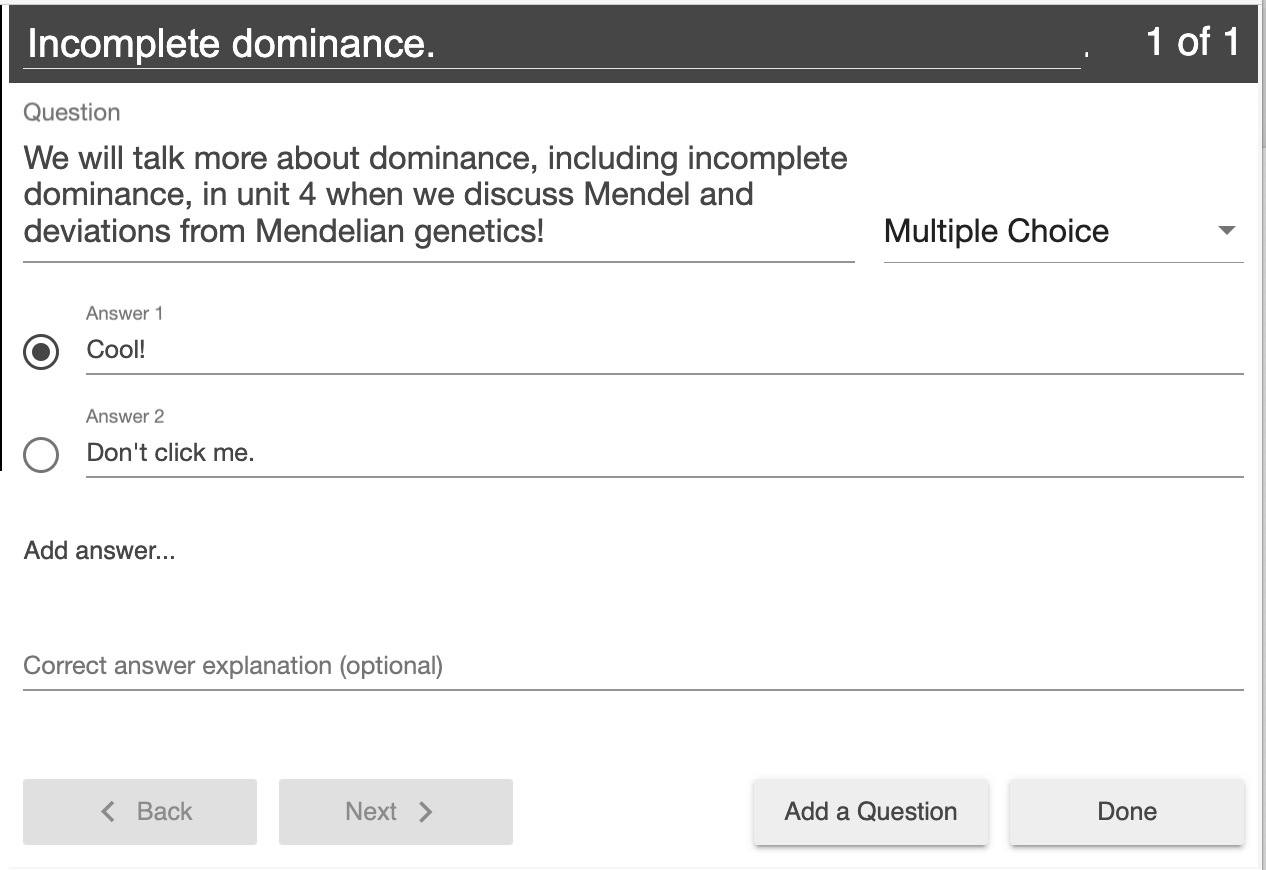 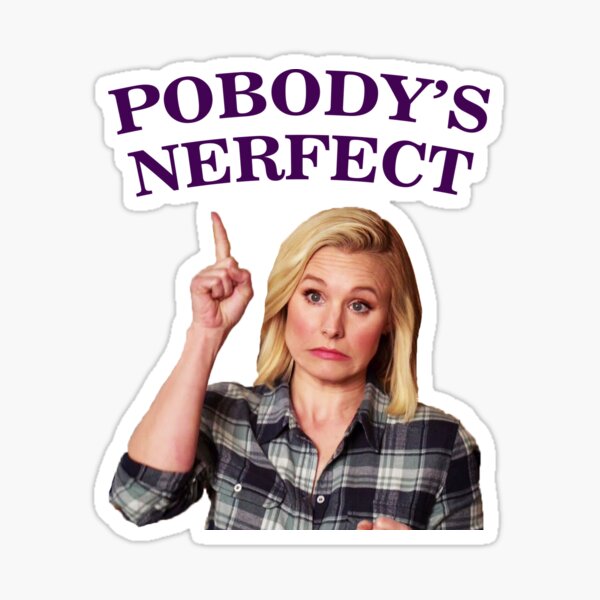 Strategy 5: Using Quizzes to fix errors or add nuanced details
Logistics: (Re)-interacting with Quiz Content
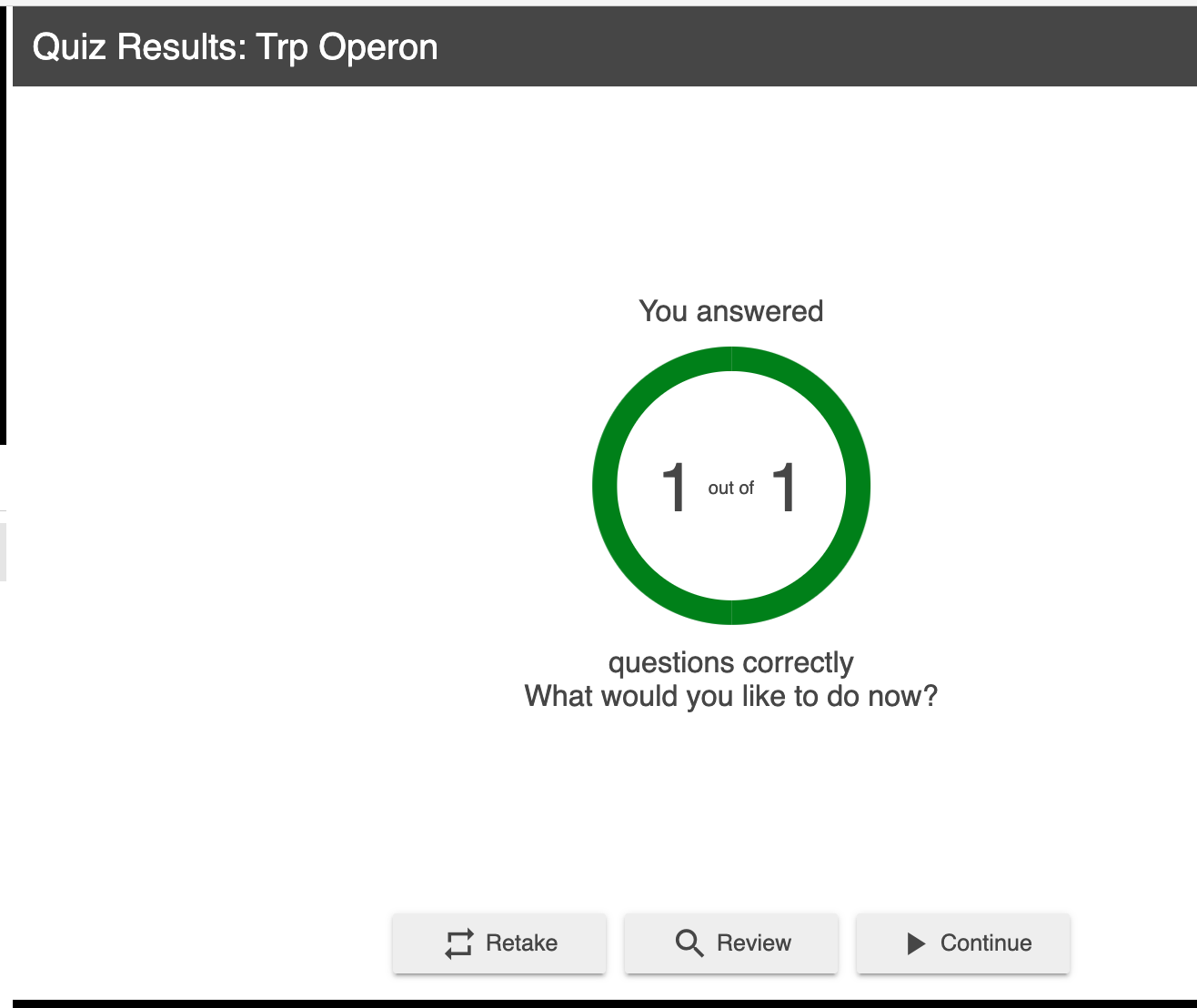 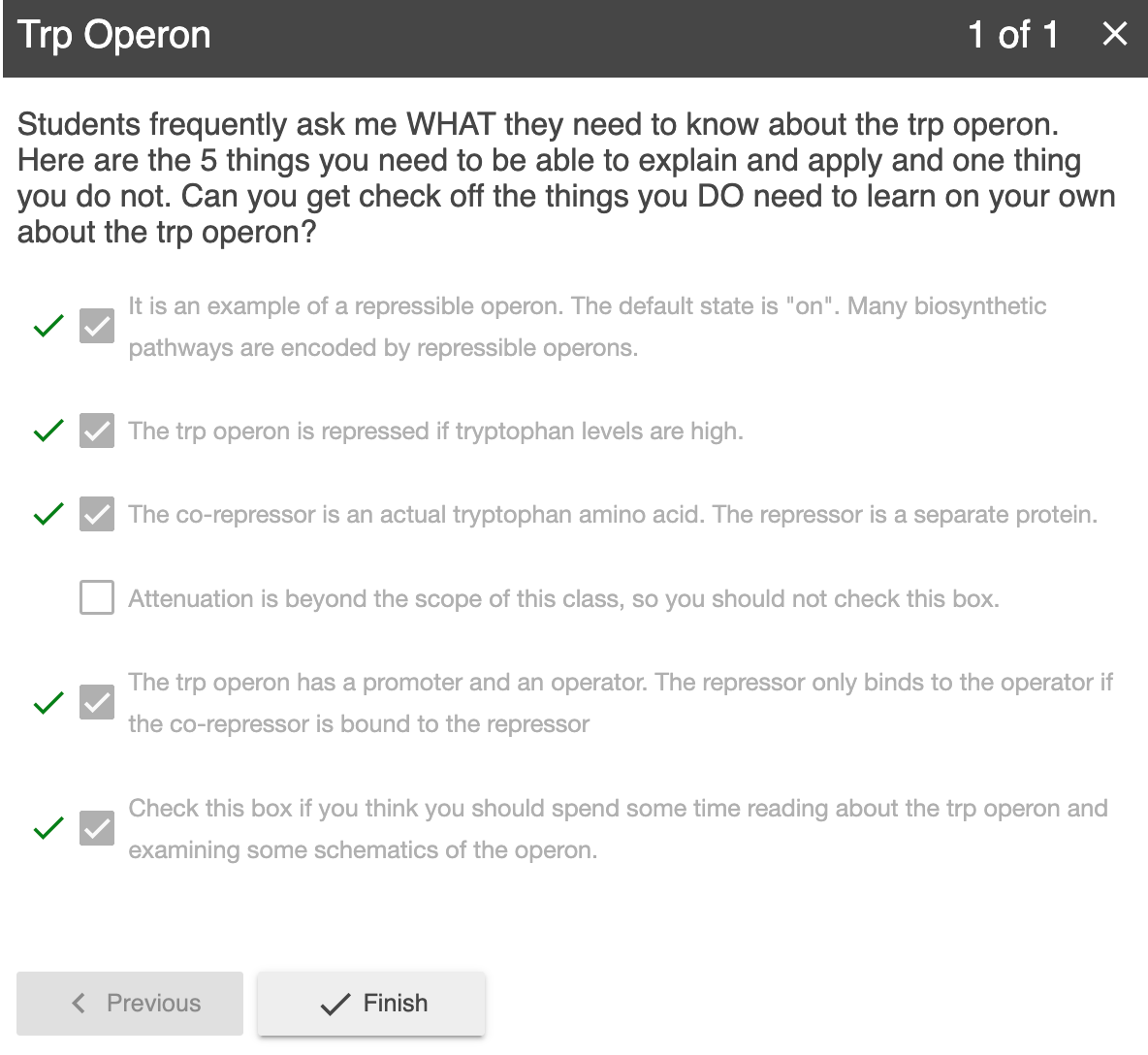 Logistics: Edit Settings and/or Adjust Time to Repurpose Quiz
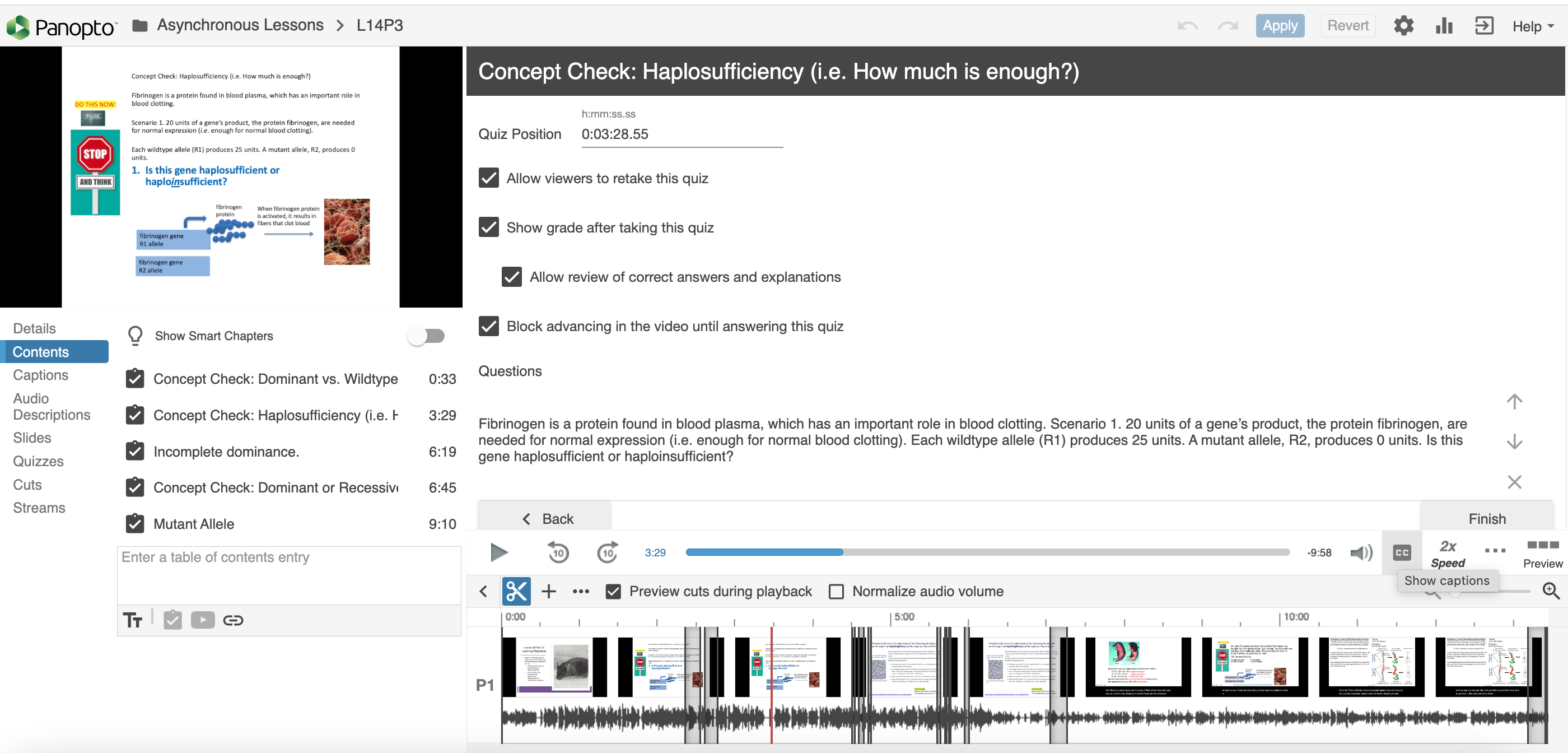